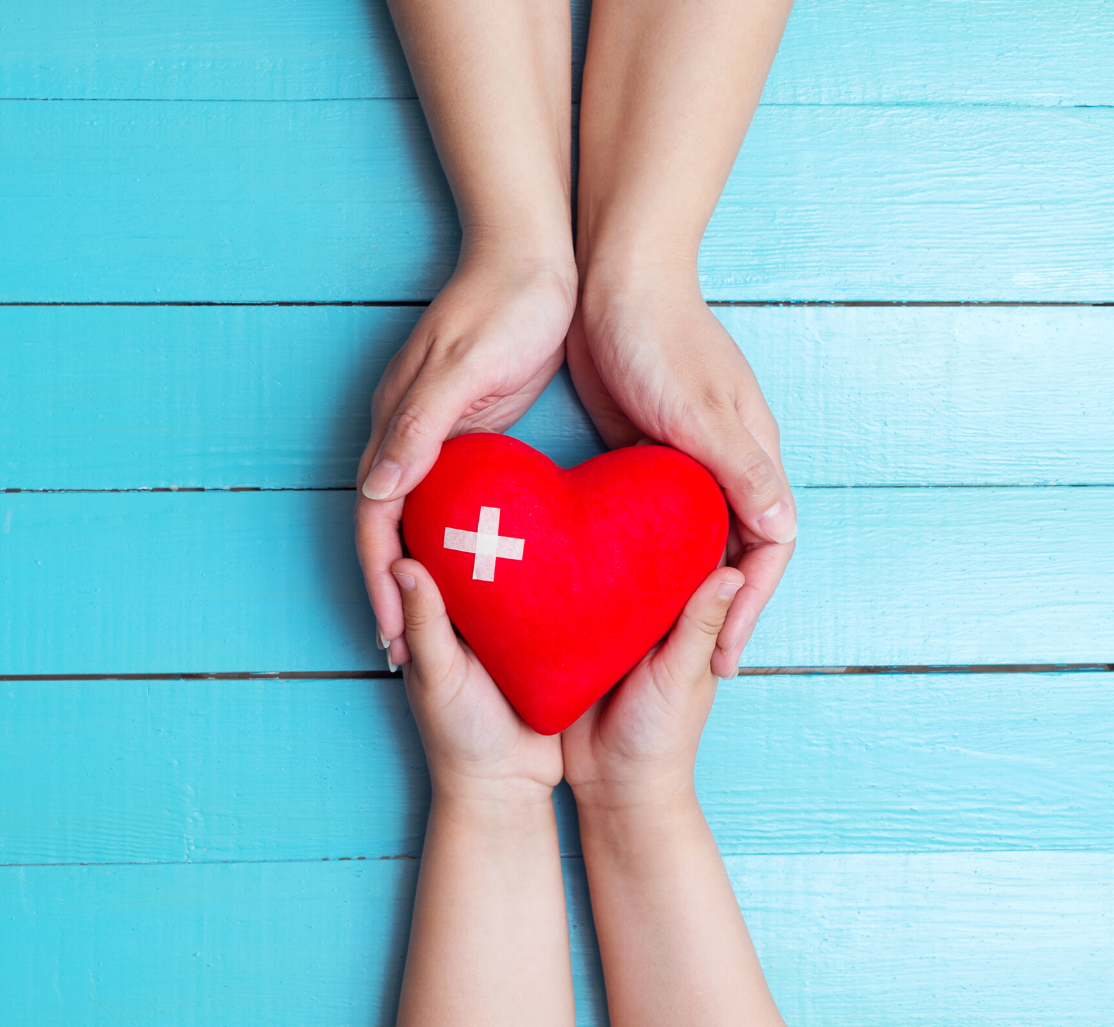 Healthy Churches COUNTER FALSE TEACHING
1 Timothy 4:11-16
Preached by Dr. Jim Harmelingat Crossroads International Church Singapore • cicfamily.comUploaded by Dr. Rick Griffith • Singapore Bible CollegeThousands of files in 49 languages for free at BibleStudyDownloads.org
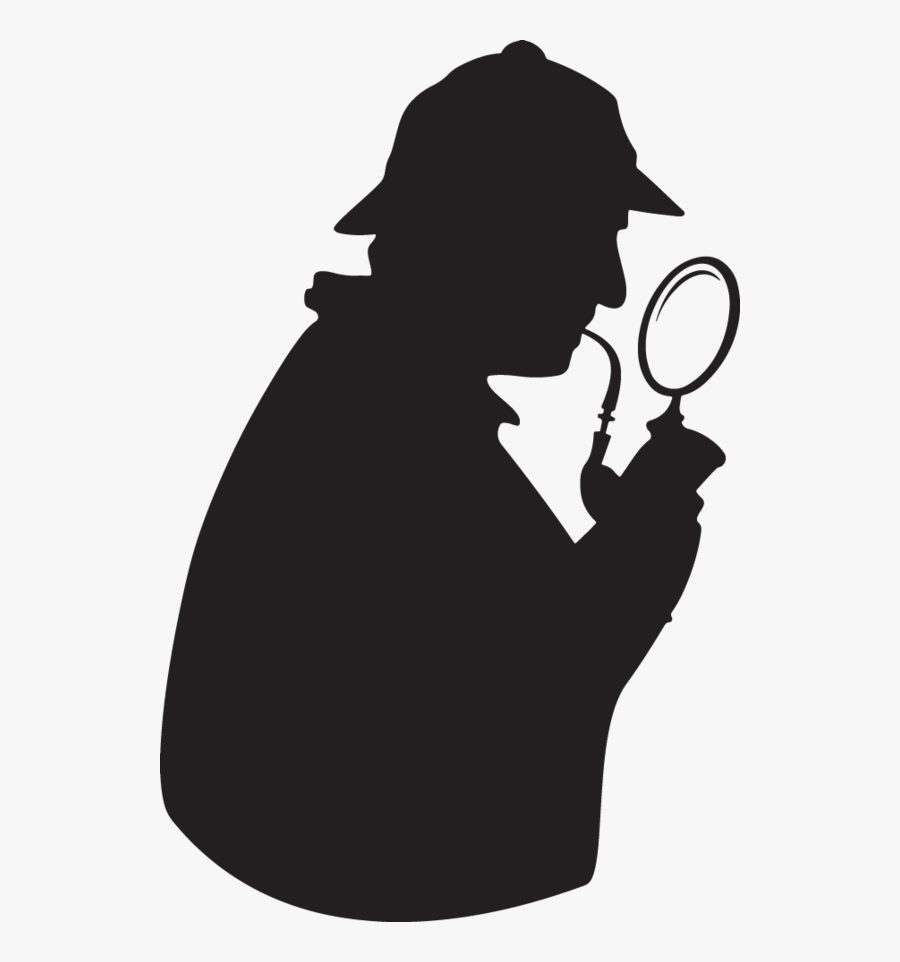 Who is your favorite detective?
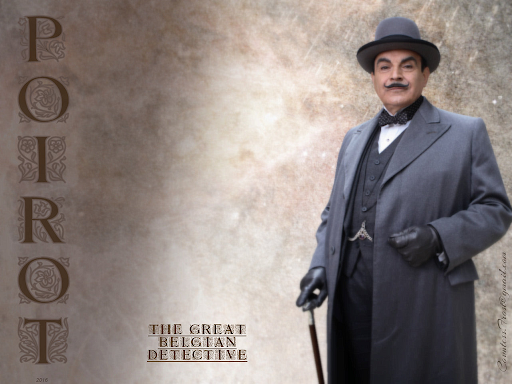 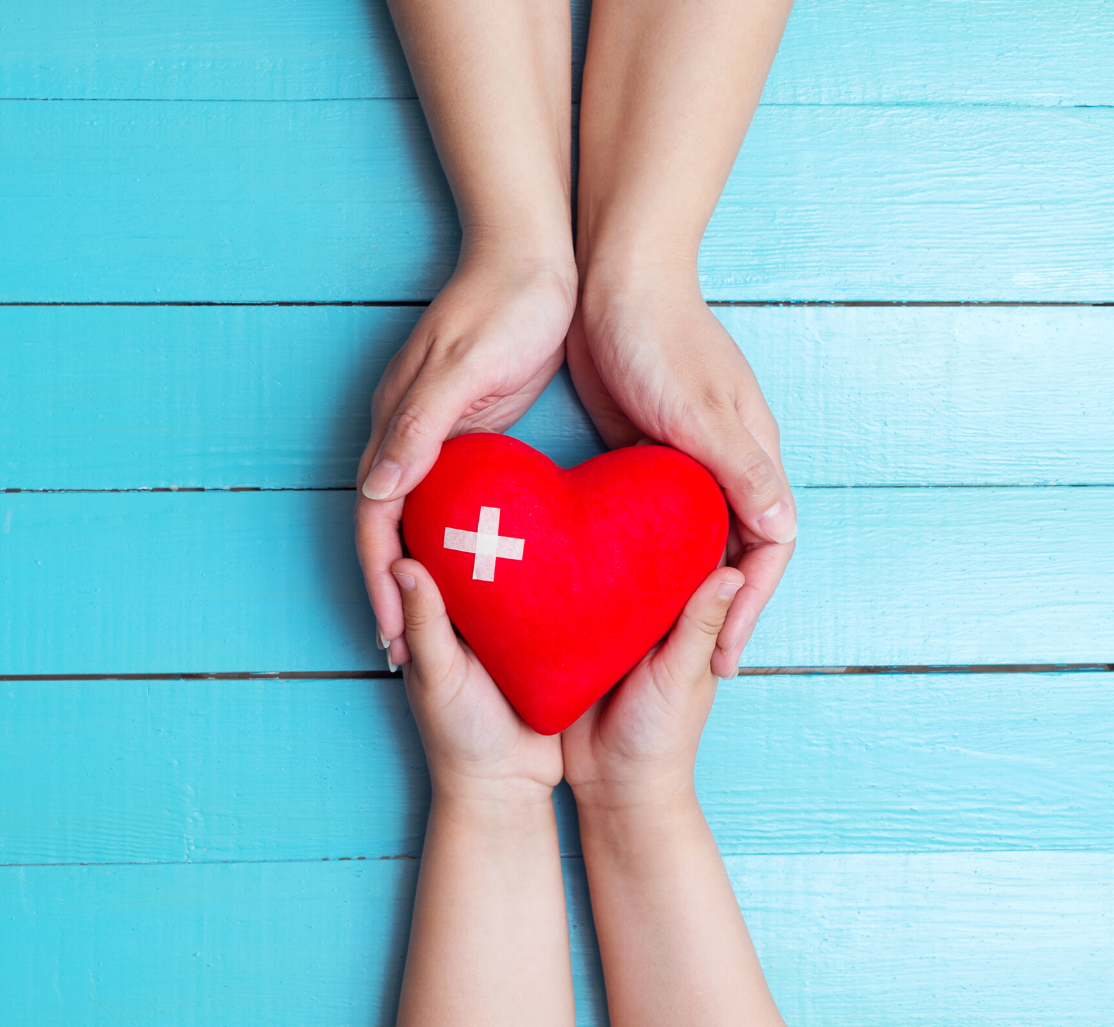 Healthy Church Life
Studies in 1 Timothy
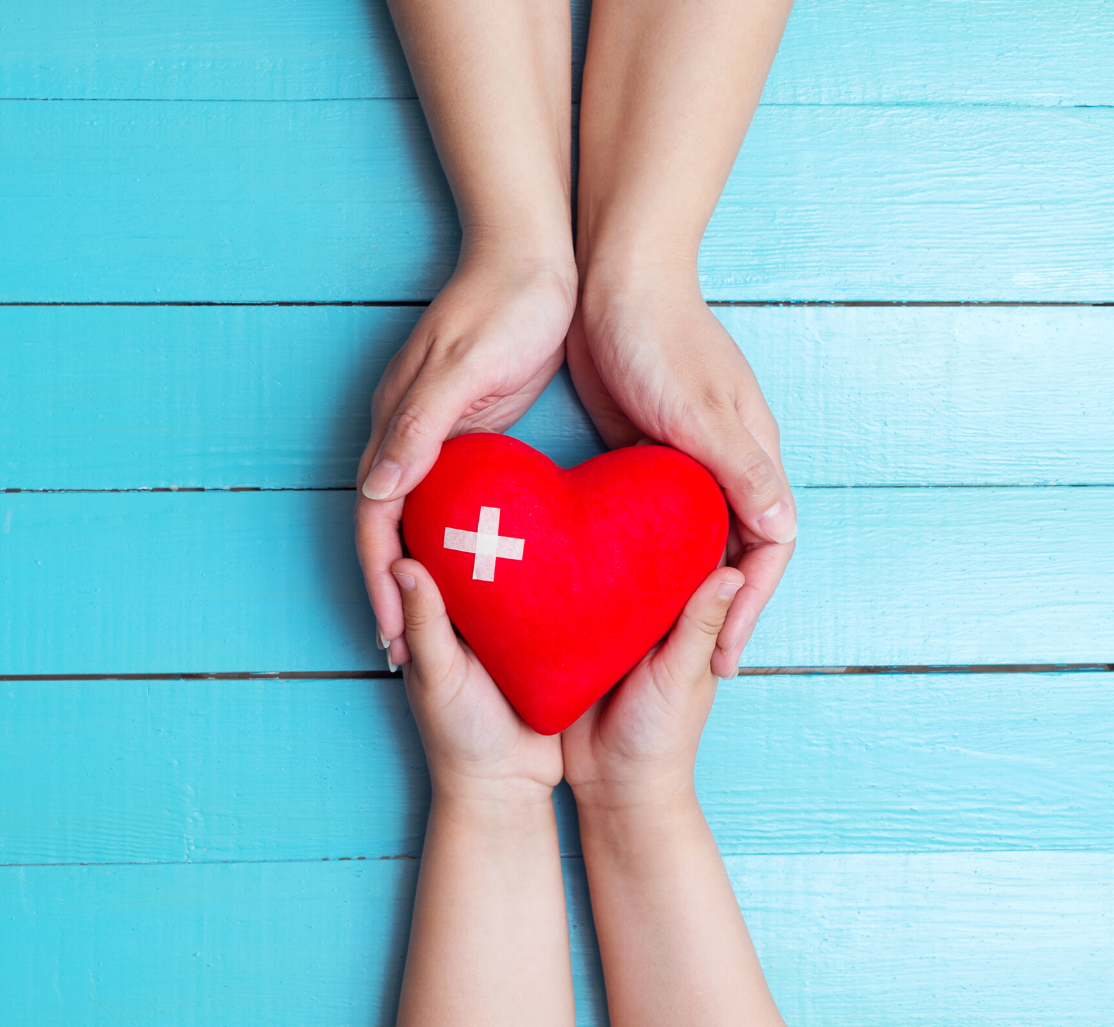 Healthy Churches discern Truth from error
1 Timothy 4:1-16
Satan’s strategies for destroying Christ’s church
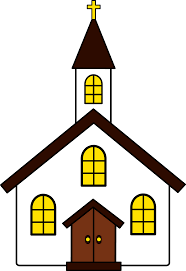 Persecute it 
Divide it
Poison it
1 Timothy 4:4-5
For everything created by God is good, and nothing is to be rejected if it is received with thanksgiving, for it is made holy by the word of God and prayer.
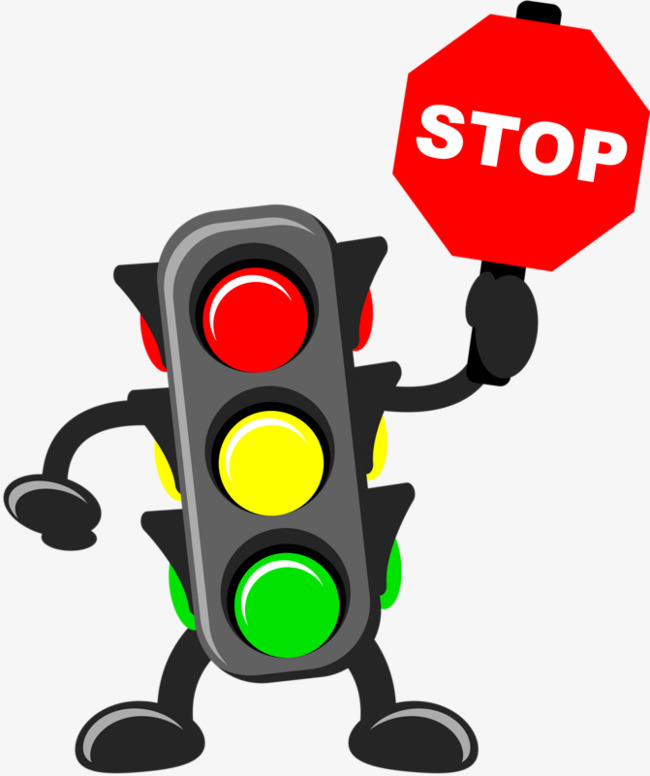 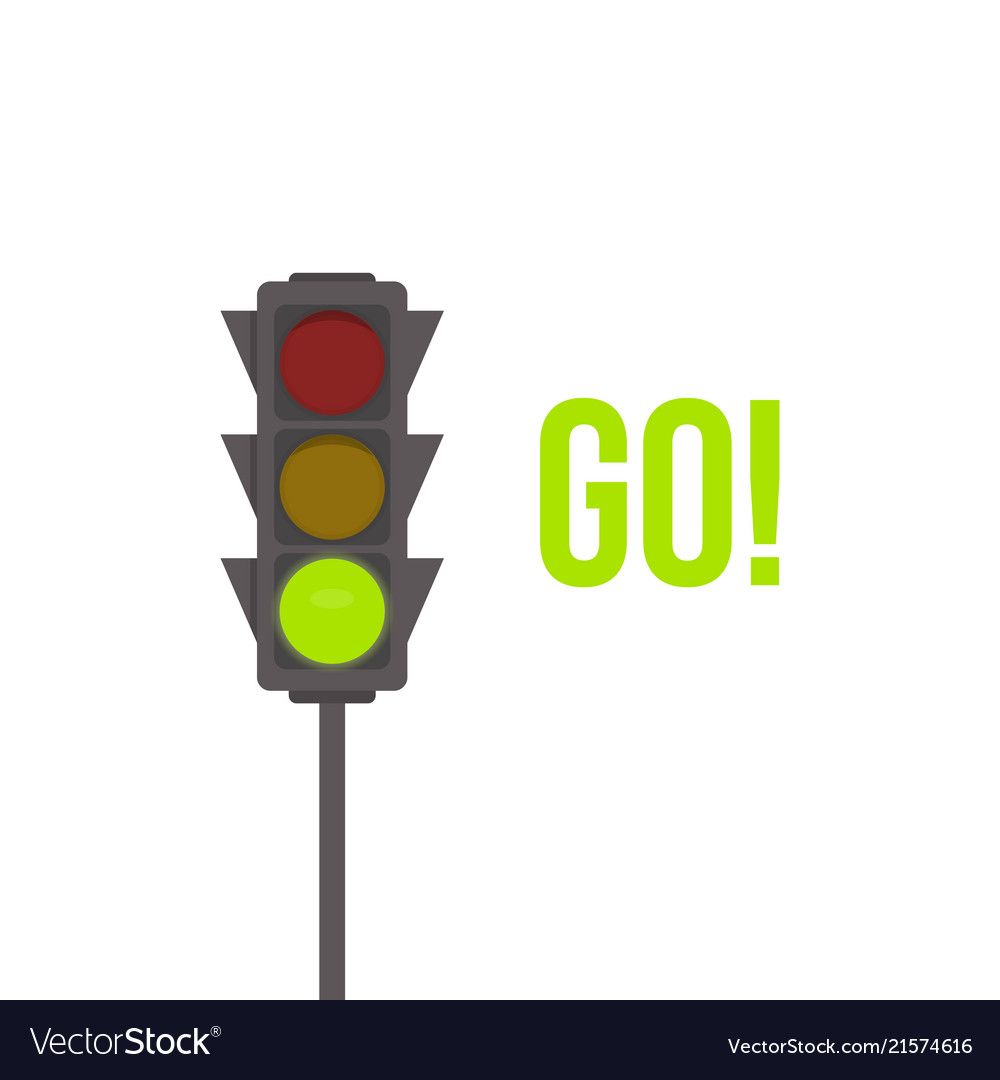 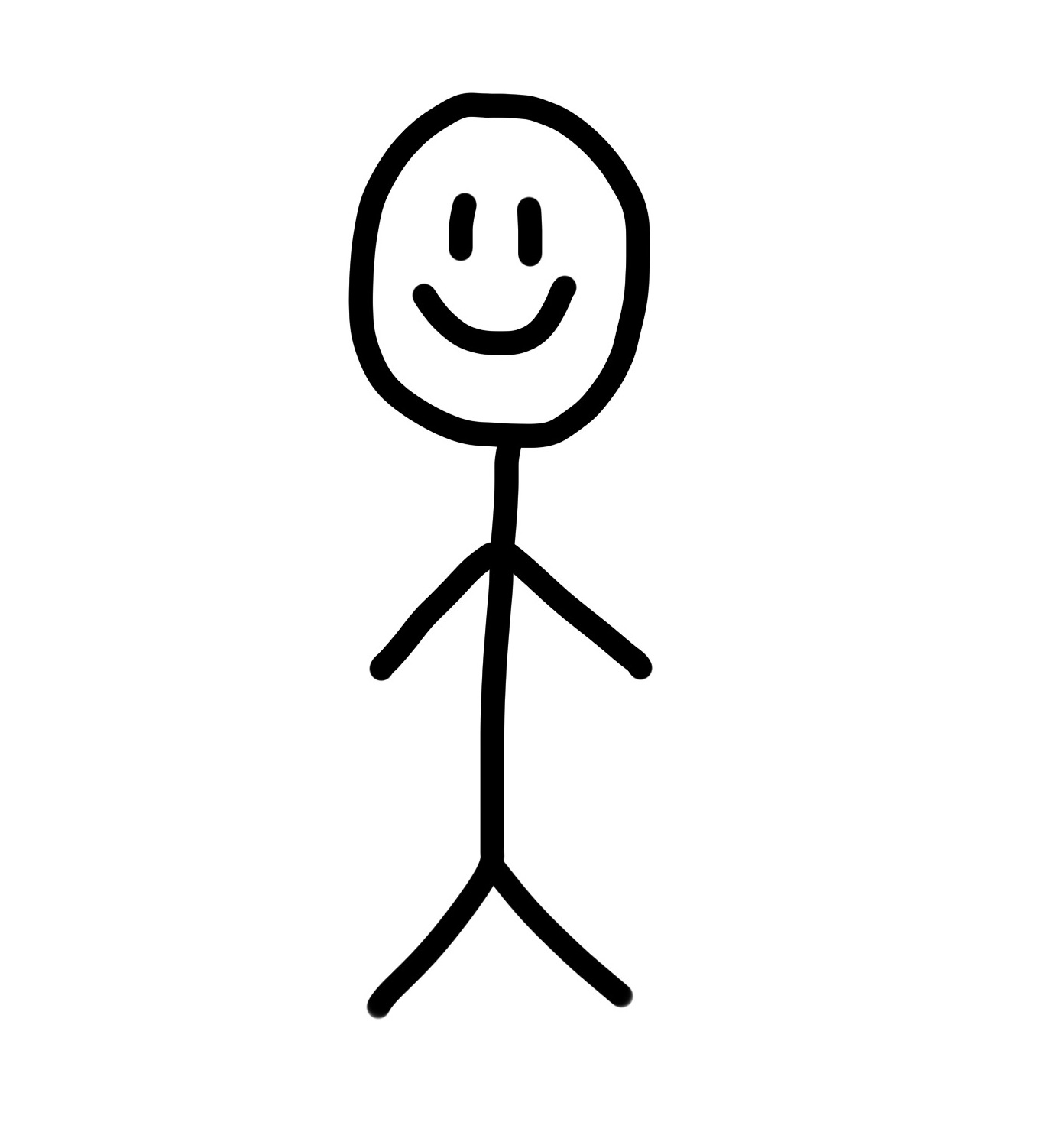 Legalist
Add to Bible
Libertine
Take from the Bible
Enjoy life
Holy life
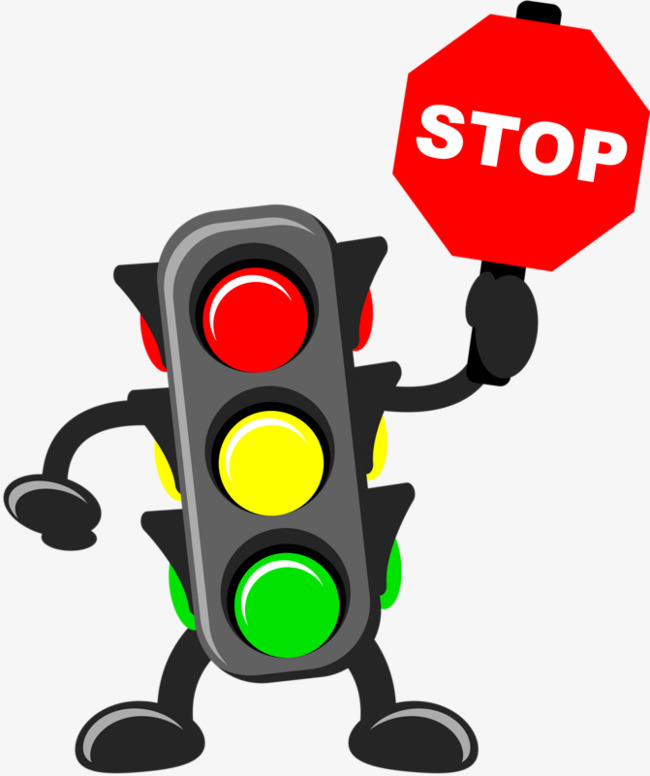 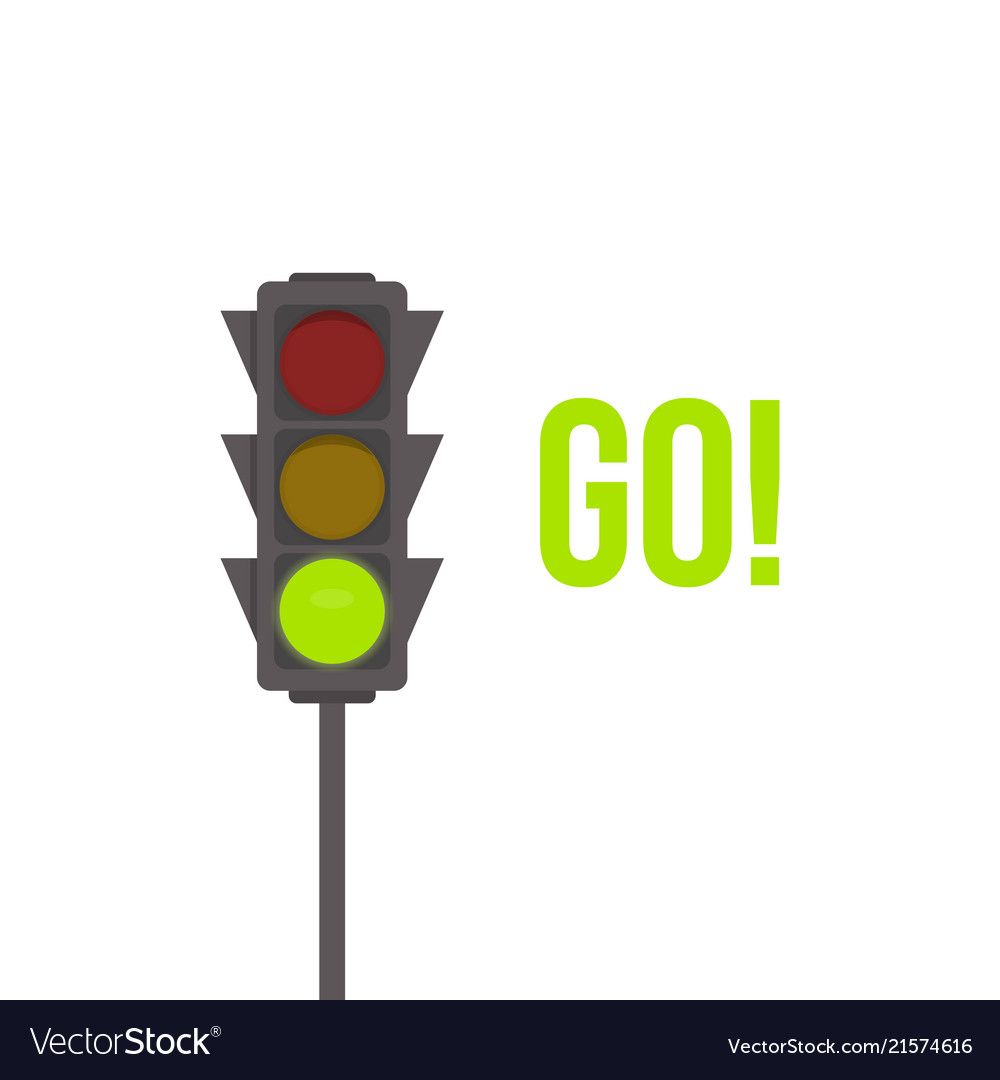 False teachers on the left and right
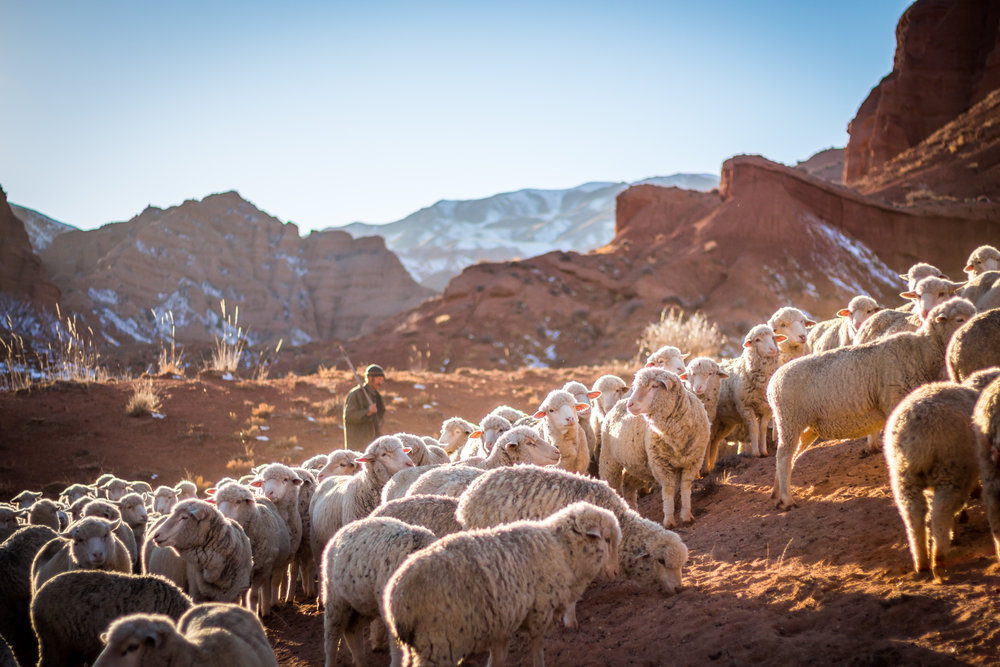 Healthy churches are alert to various attacks on the gospel (1 Tim 4:1-5)
Healthy churches counter the influence of false teaching (1 Tim 4:6-10)
The congregation is alert to false teaching (v. 6)
They are careful not to be gullible (v. 7a)
They pursue godliness (vs. 7b-10)
They nurture spiritual maturity in young people (vs. 11-12)
speech – conduct – love – faith – purity
3 John 3
“I have no greater joy than to hear that my children are walking in the truth”
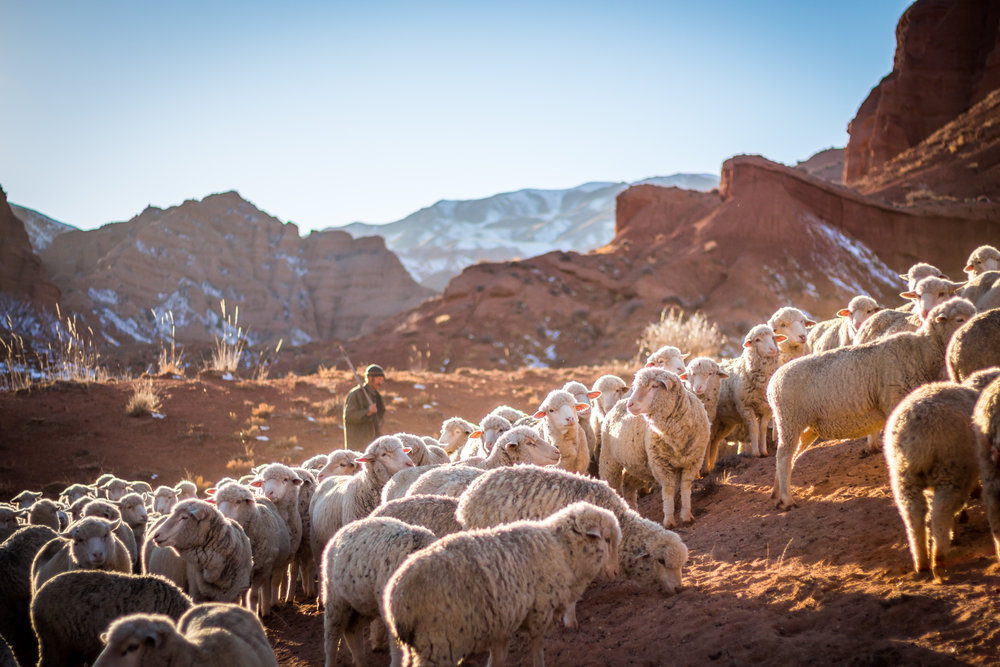 Healthy churches are alert to various attacks on the gospel (1 Tim 4:1-5)
Healthy churches counter the influence of false teaching (1 Tim 4:6-10)
The congregation is alert to false teaching (v. 6)
They are careful not to be gullible (v. 7a)
They pursue godliness (vs. 7b-10)
They nurture spiritual maturity in young people (vs. 11-12)
They provide regular opportunities to study the truth of Scripture (v. 13)
Bible Basics
Bible
God
Jesus
Holy Spirit
SinSalvation
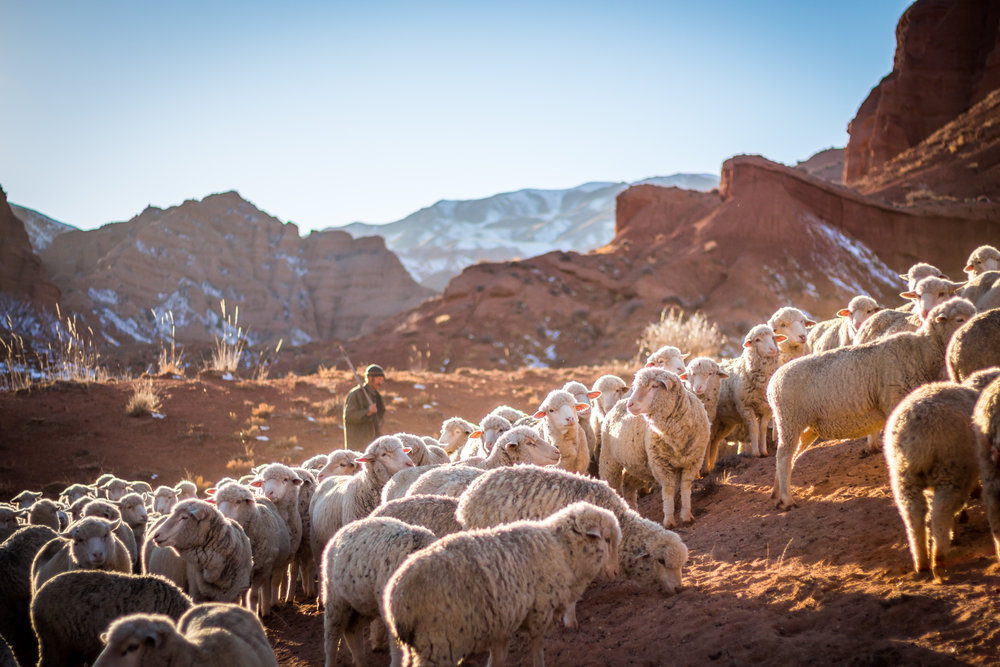 Healthy churches are alert to various attacks on the gospel (1 Tim 4:1-5)
Healthy churches counter the influence of false teaching    (1 Tim 4:6-10)
The congregation is alert to false teaching (v. 6)
They are careful not to be gullible (v. 7a)
They pursue godliness (vs. 7b-10)
They nurture spiritual maturity in young people (vs. 11-12)
They provide regular opportunities to study the truth of Scripture (v. 13)
They develop people in leadership (vs. 14-16)
“Do not neglect”
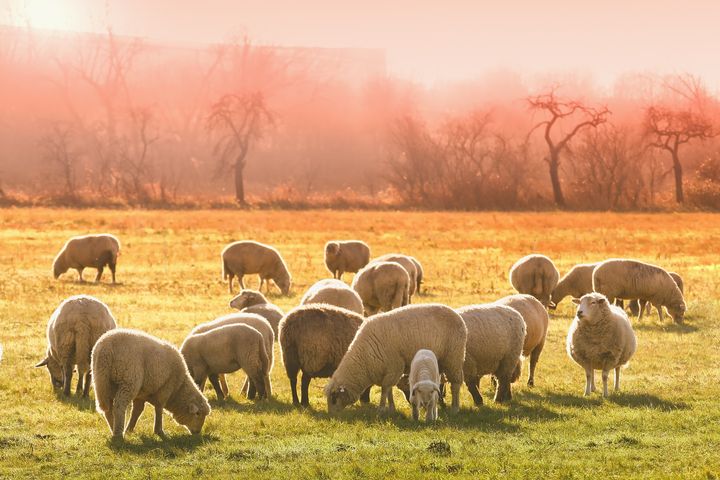 Acts 13:1-3
1 Now there were in the church at Antioch prophets and teachers, Barnabas, Simeon who was called Niger, Lucius of Cyrene, Manaen a lifelong friend of Herod the tetrarch, and Saul. 2 While they were worshiping the Lord and fasting, the Holy Spirit said, “Set apart for me Barnabas and Saul for the work to which I have called them.” 3 Then after fasting and praying they laid their hands on them and sent them off.
“Do not neglect”
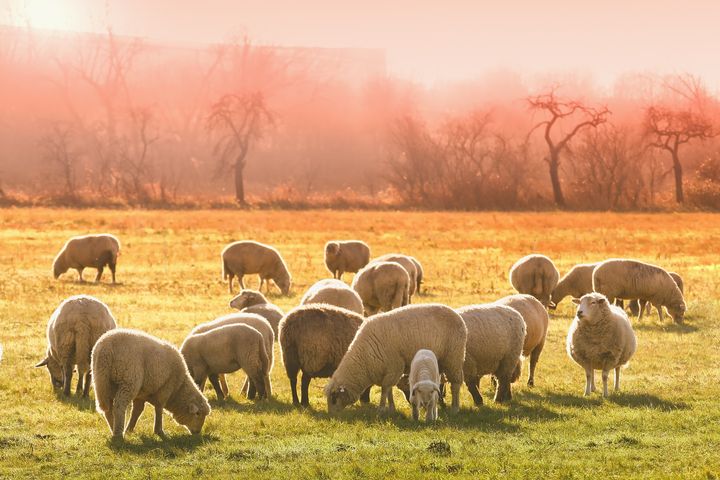 “Practice these things”
“Paul’s purpose in the appeal was for Timothy to make a powerful demonstration of the spiritual advance since his earlier years. If Timothy obeyed Paul’s advice, his friends in Ephesus would not see him an inexperienced youth but as a growing man of God. Church members will follow someone whom they respect when the mere authority of the office makes them react or resist.”
Thomas Lea
“Do not neglect”
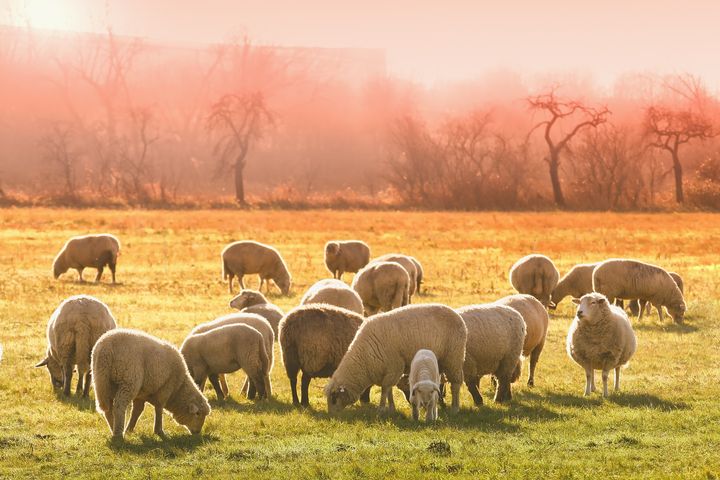 “Practice these things”
“Keep close watch”
Get this presentation for free!
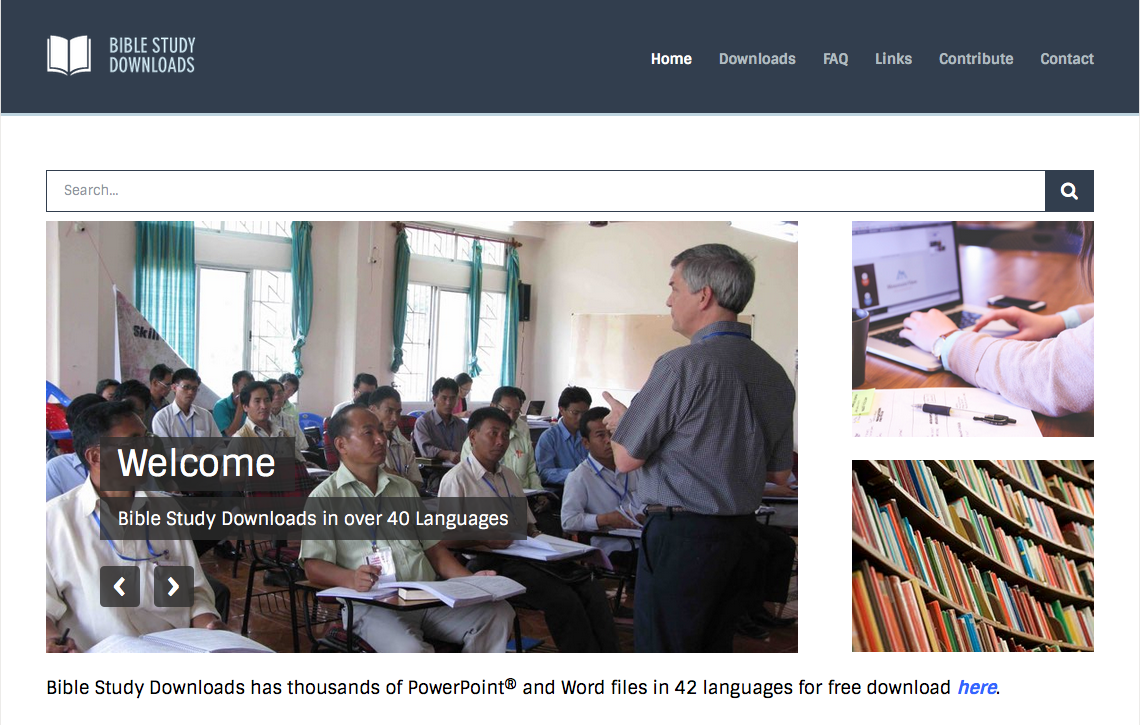 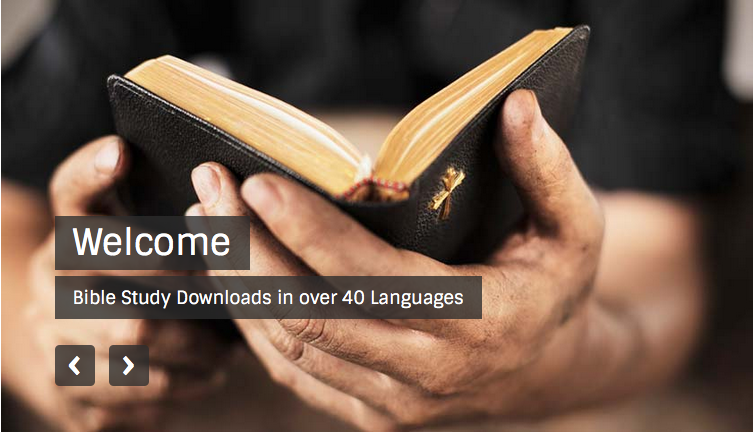 NT Preaching  •  BibleStudyDownloads.org